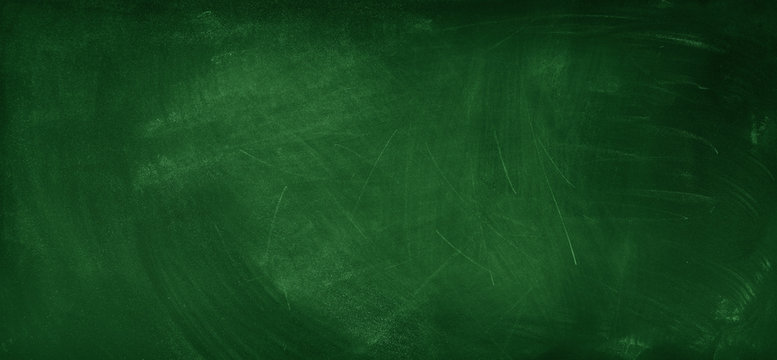 グシャの世界史探究授業　ローマ⑨
ローマ帝国の
危機と社会変化
ローマ帝国の危機は社会に
どんな影響を与えたのか？
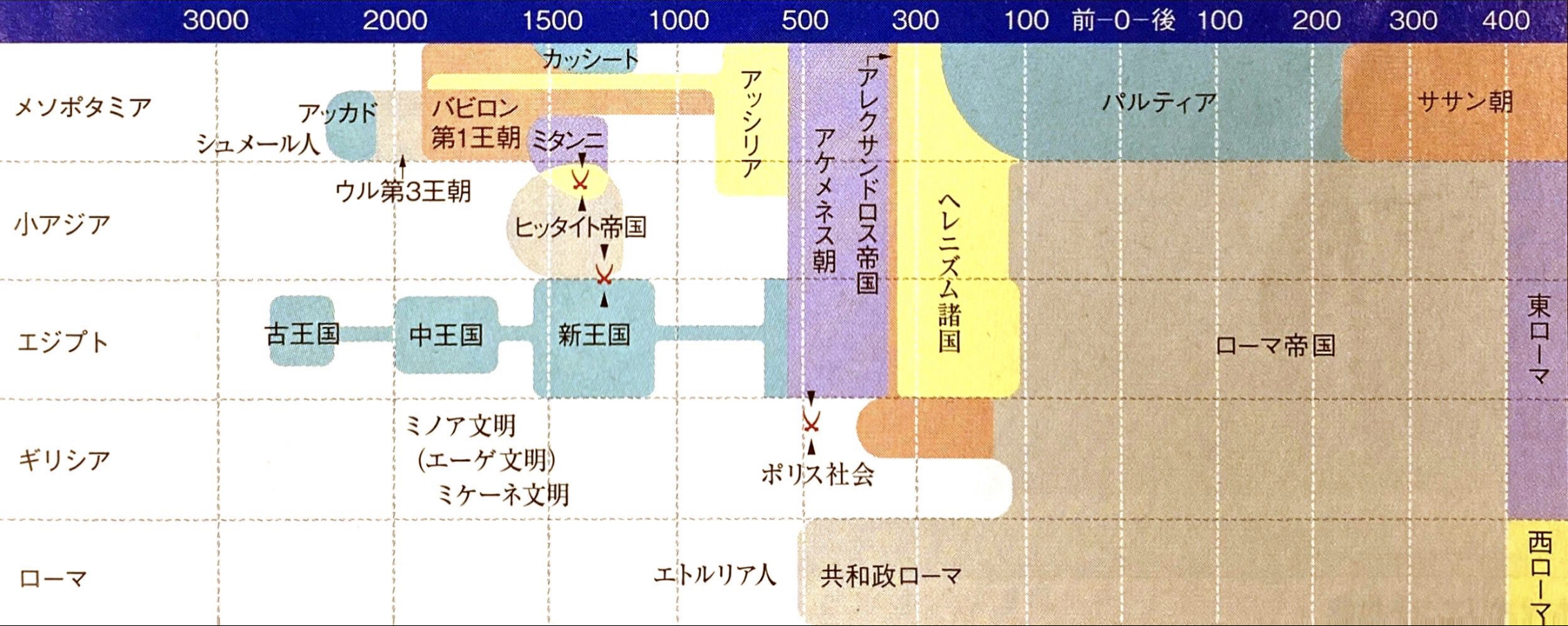 元首政
五賢帝
軍人皇帝
専制君主政
ここ
資料：『詳説世界史研究』山川出版社
マルクス＝アウレリウス＝アントニヌス帝の後半
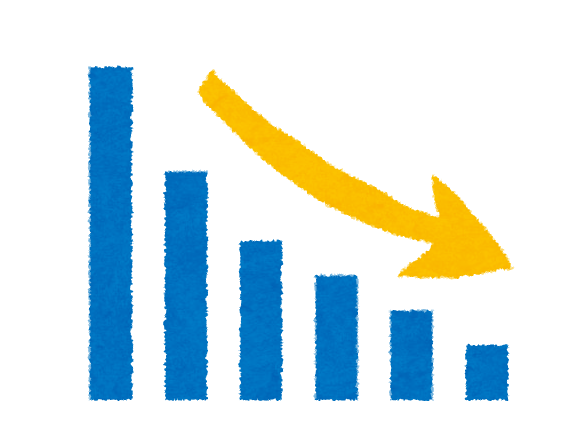 「五賢帝」最後の皇帝
帝国の弱体化

皇帝の権威
低下
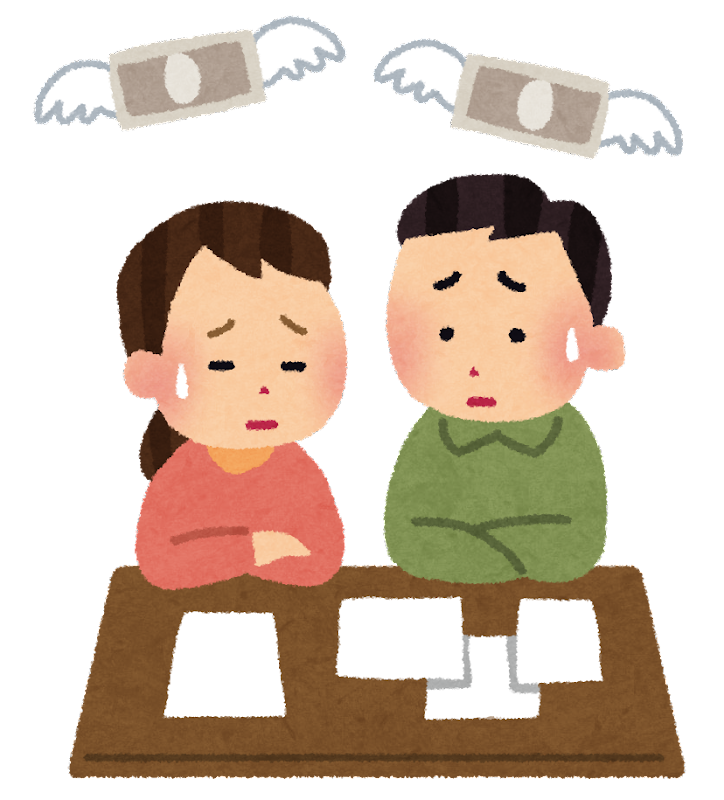 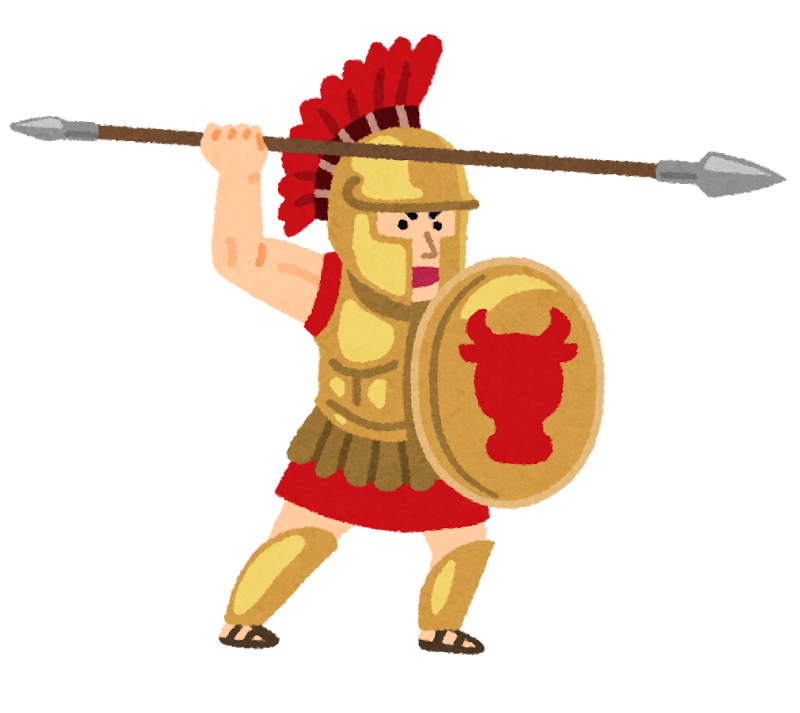 疫病
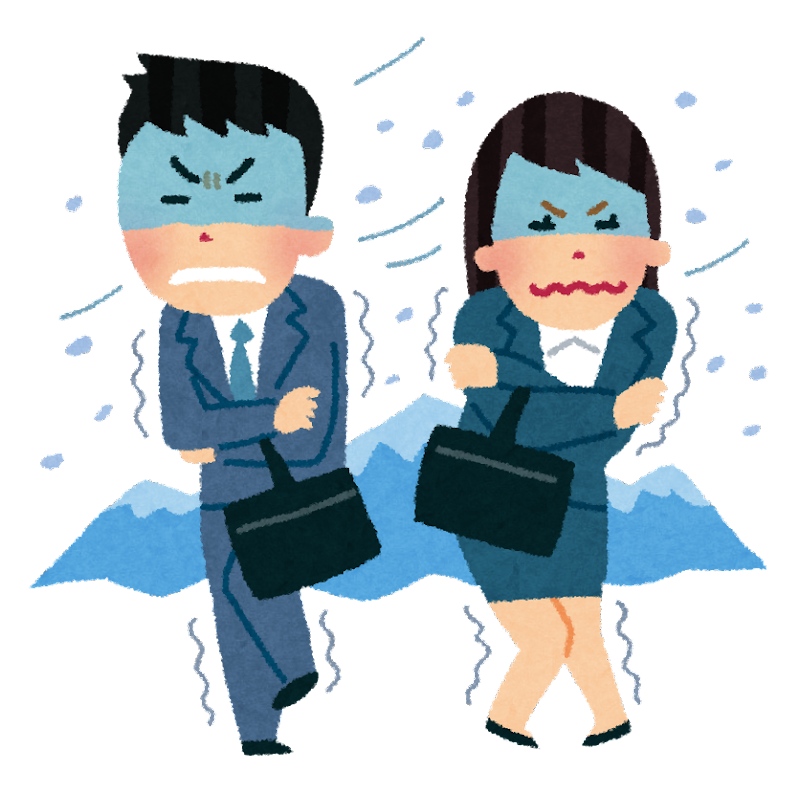 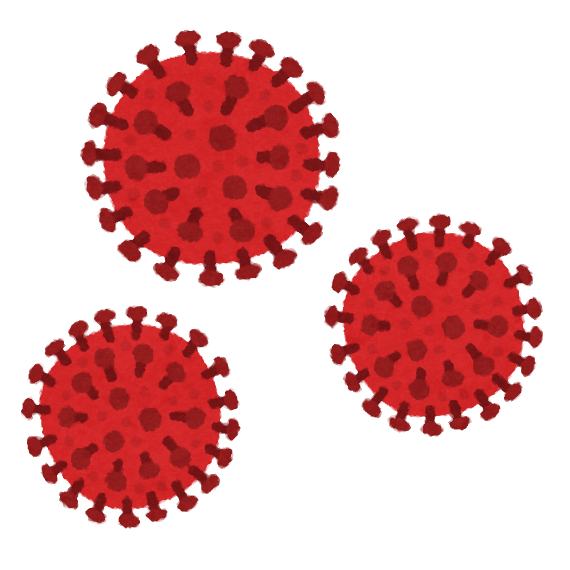 異民族
財政難
不景気
マルクス＝アウレリウス＝アントニヌス帝の死後・・・
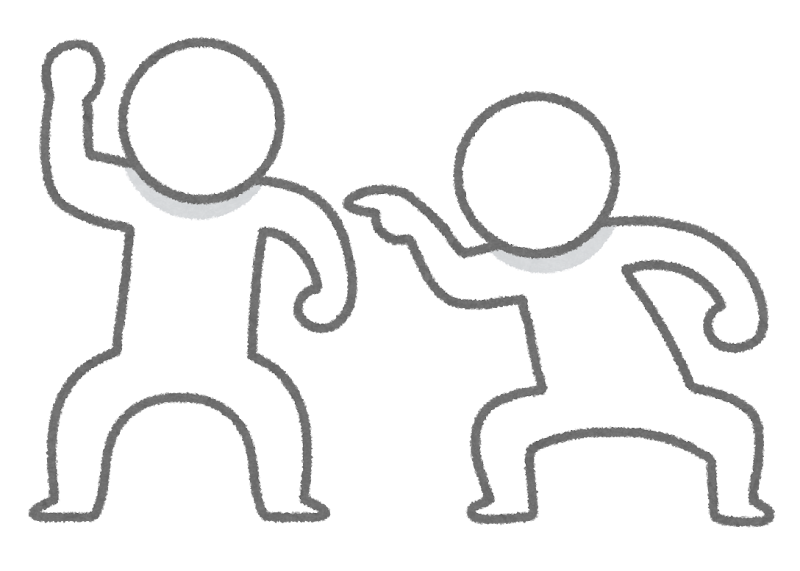 皇帝の座を
巡って激しく闘争
「ローマの平和」終了
ローマ帝国
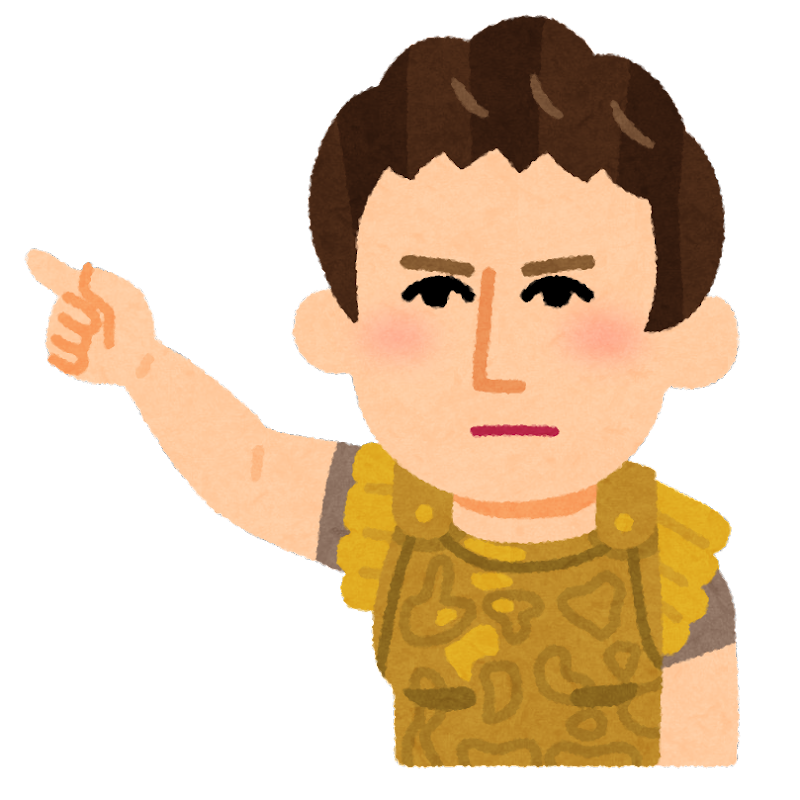 １世紀
元首政時代
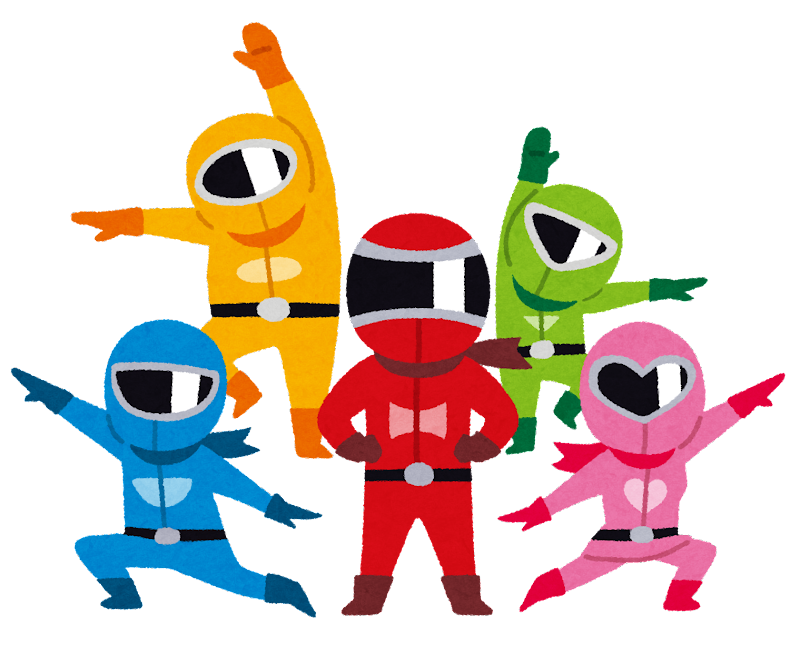 五賢帝時代
２世紀
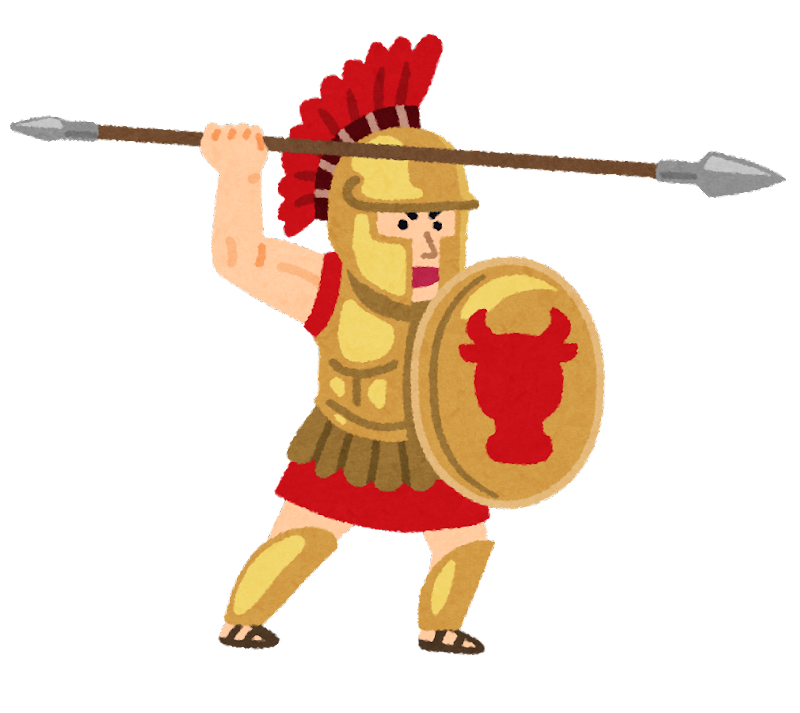 軍人皇帝時代
３世紀
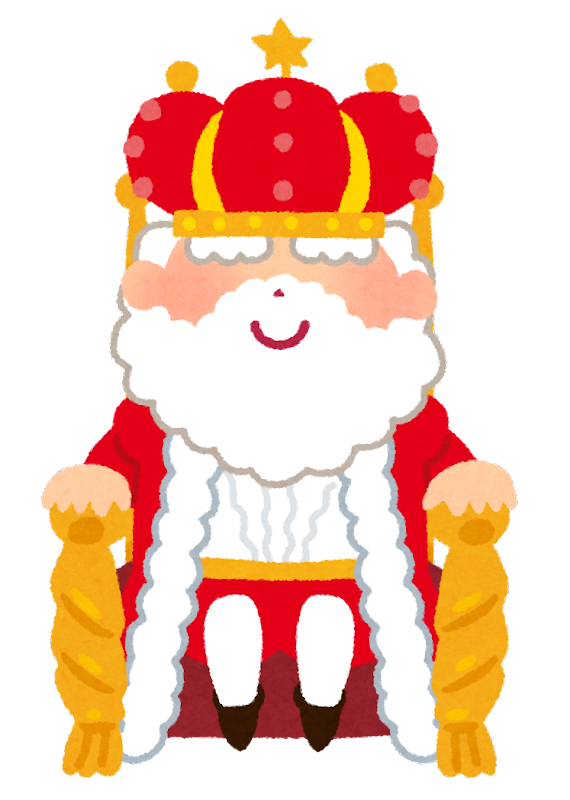 専制君主政時代
４世紀
3世紀
軍人皇帝の時代
軍人の台頭
なぜ？
権威UP
異民族の侵入
ローマ軍人
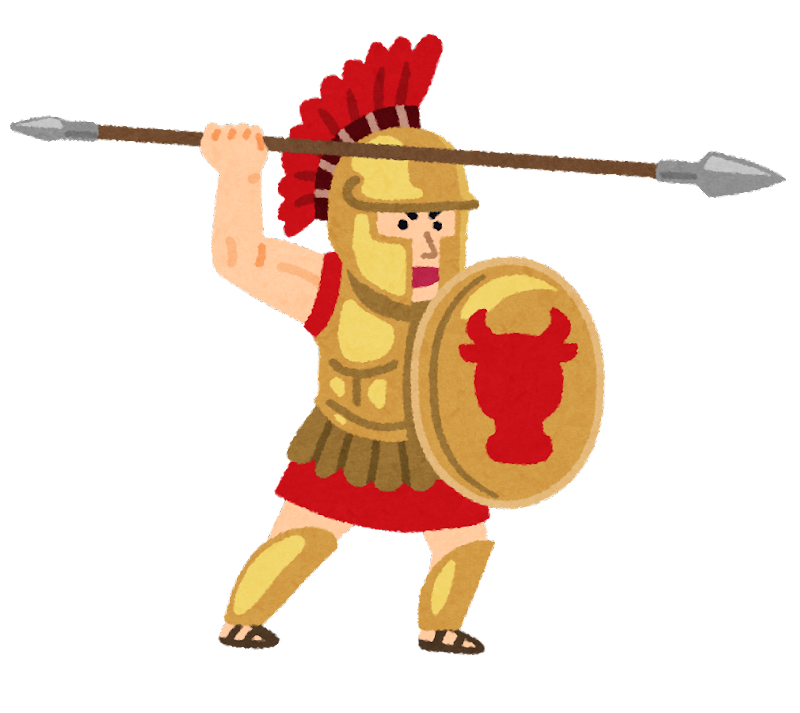 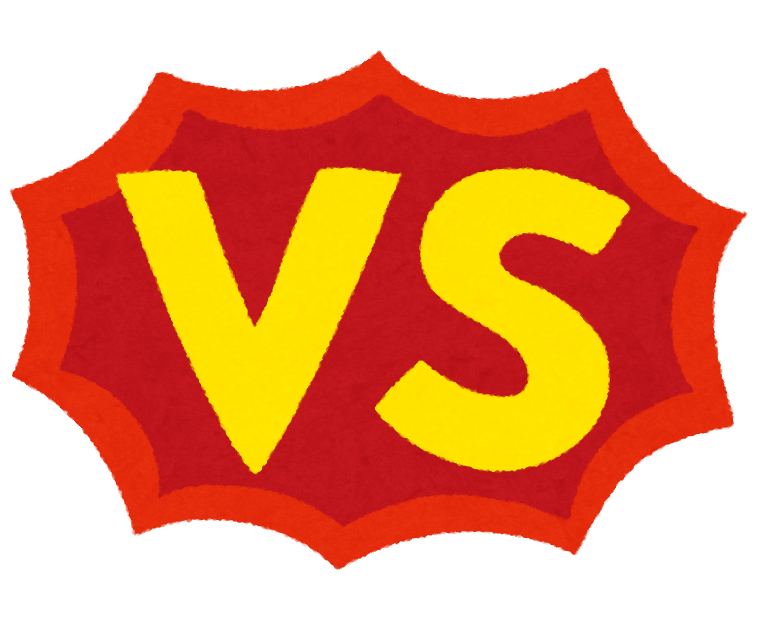 北：ゲルマン人
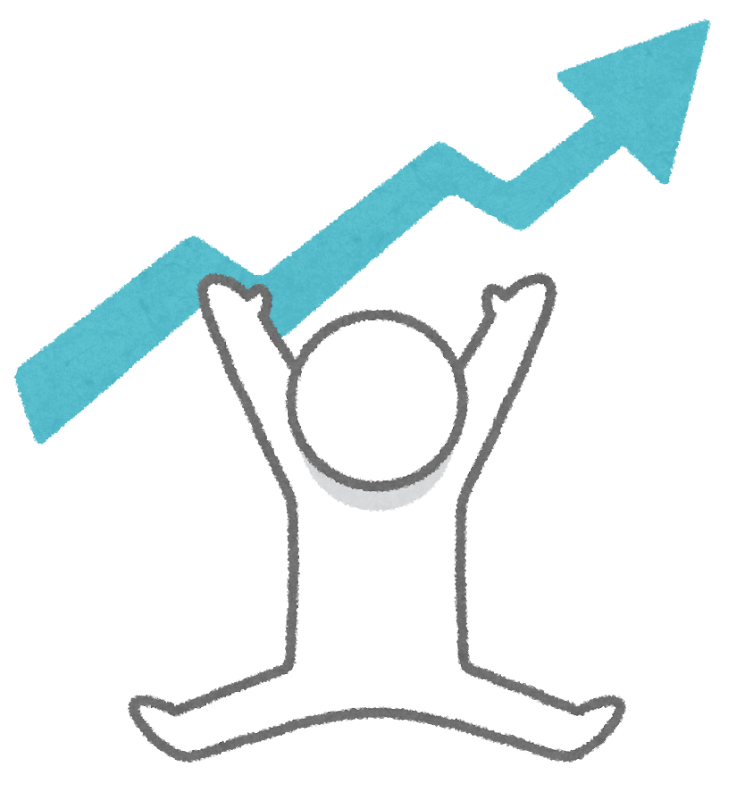 東：ササン朝
軍人の支持で皇帝に就任　＝　軍人皇帝の誕生
支持UP
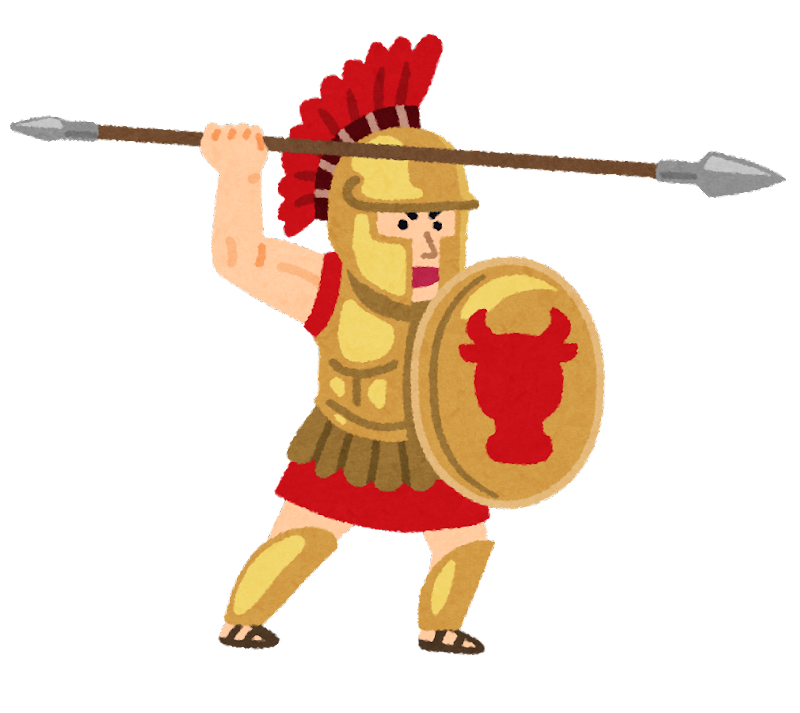 軍の意向に
合わせた政治
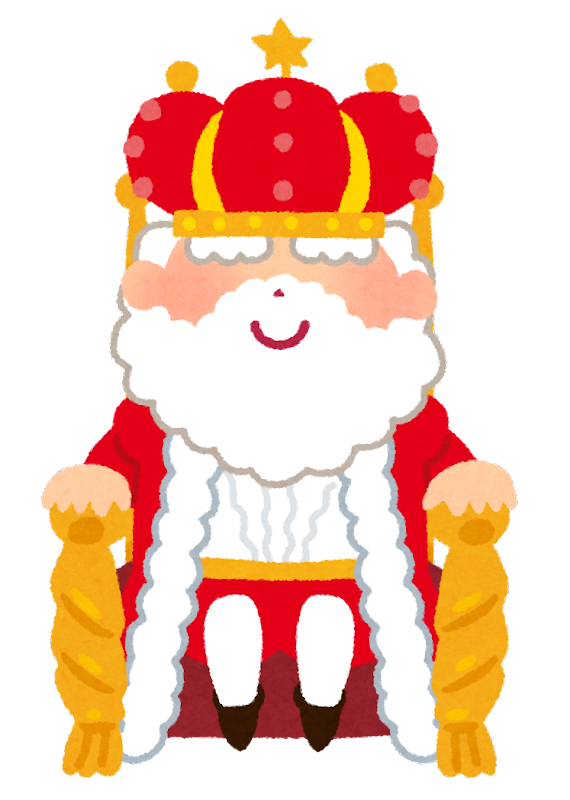 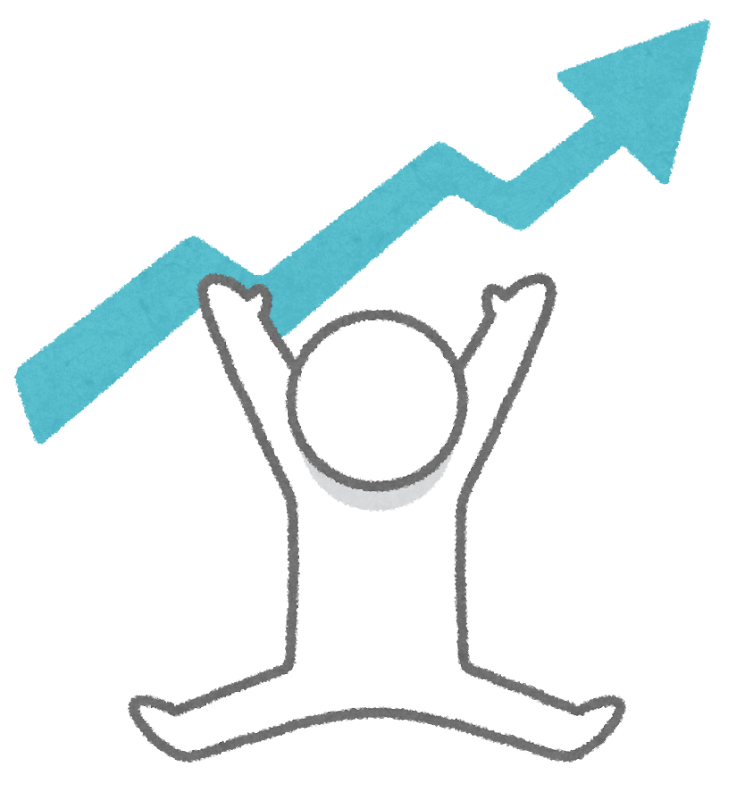 属州Ａの将軍
ローマ皇帝
暗殺
［50年間］
18人が擁立
うち16人が
暗殺or戦死
あいつがいなきゃ
俺が皇帝なのによっ
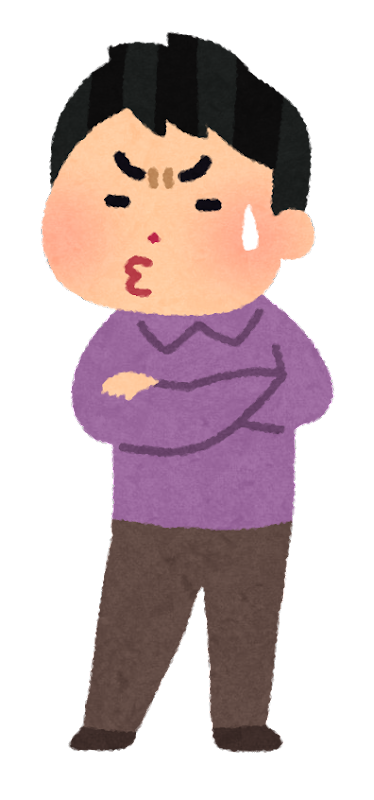 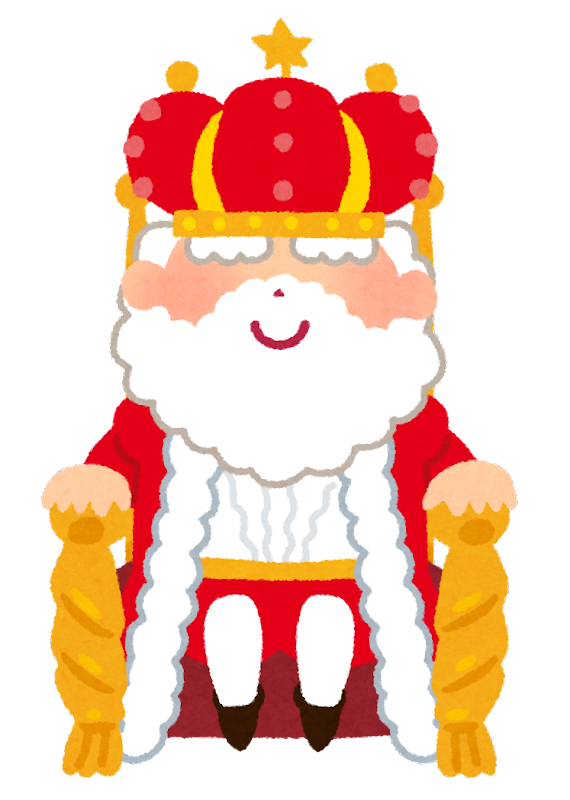 属州Ｂの将軍
ローマ皇帝
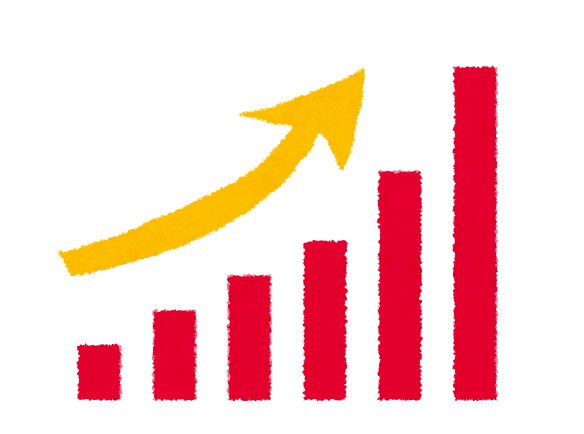 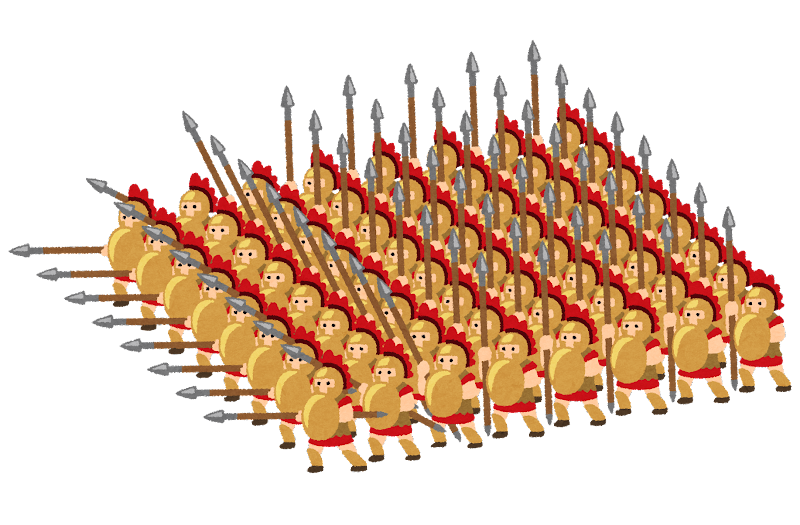 異民族
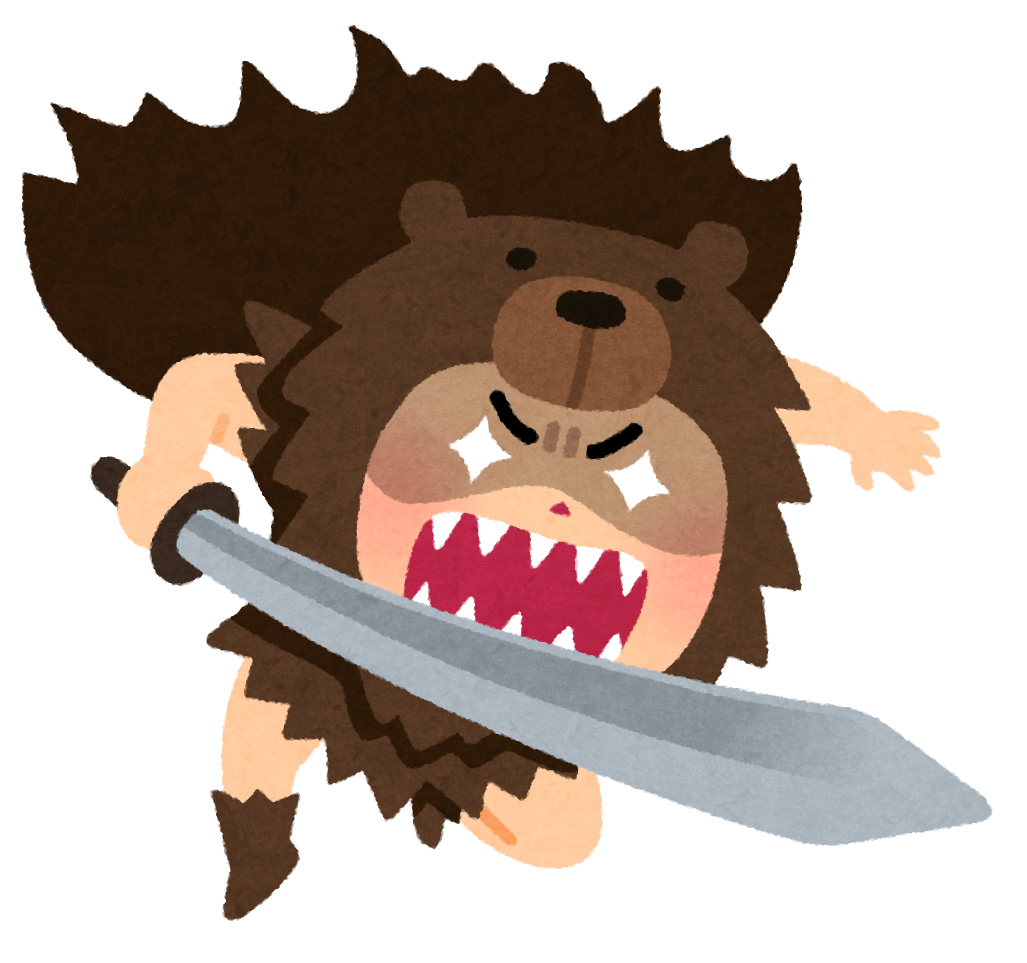 ローマ帝国
軍事力の維持・増強
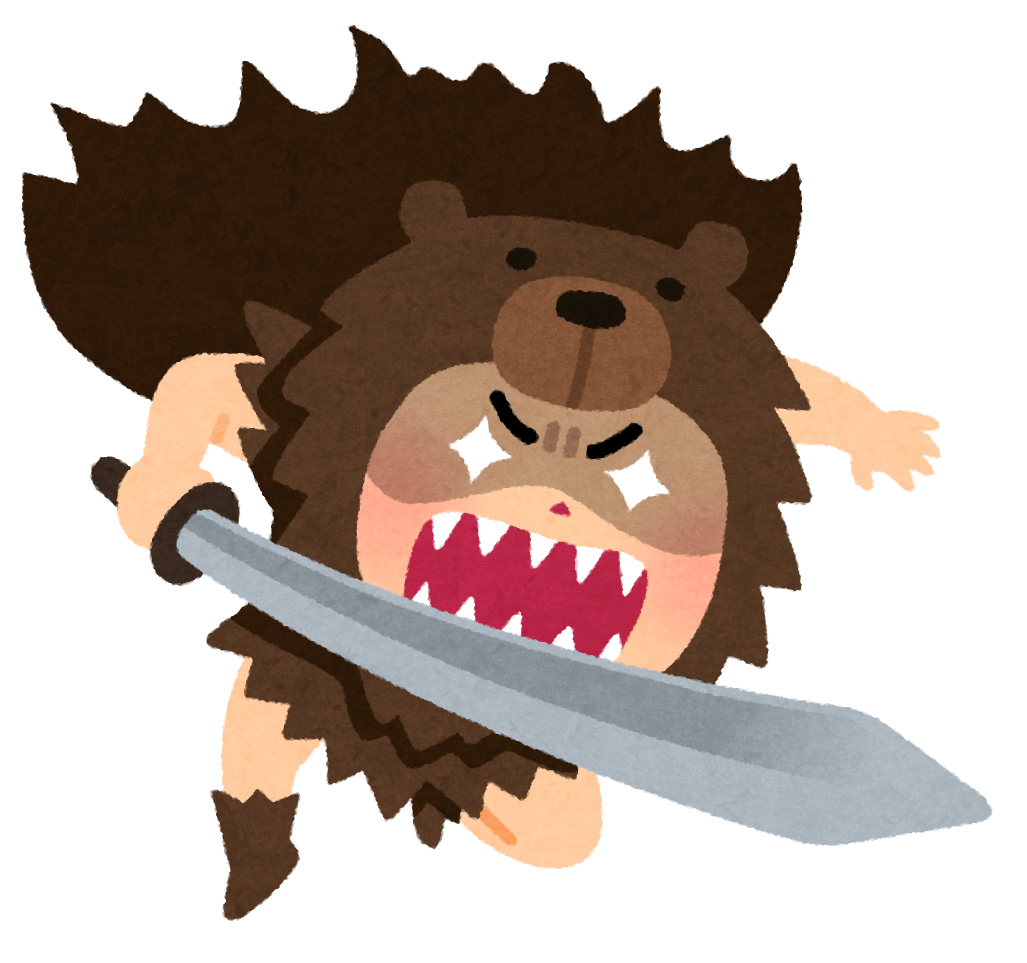 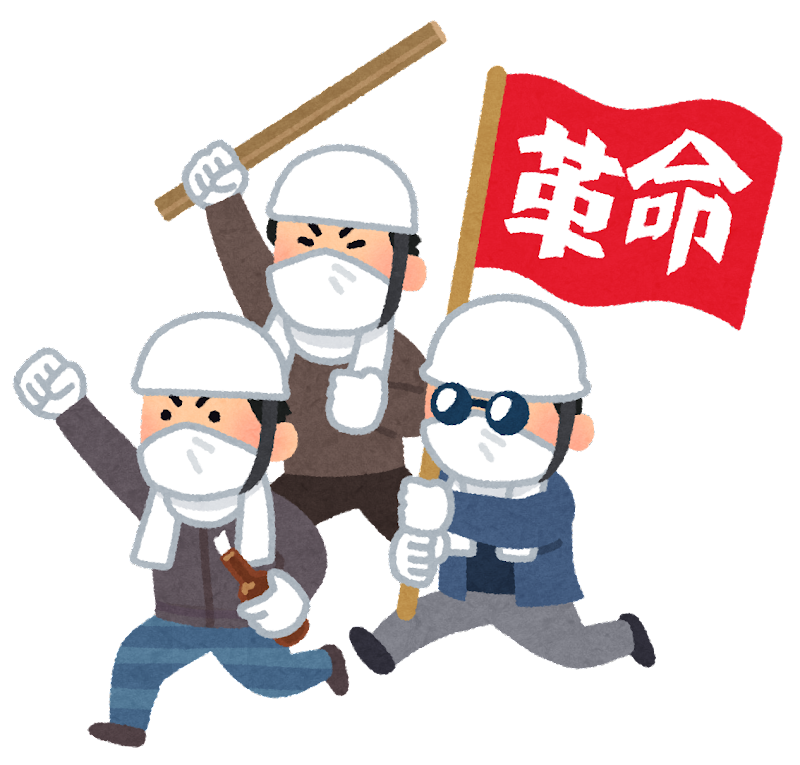 そのためには…
内乱
大量の資金が必要
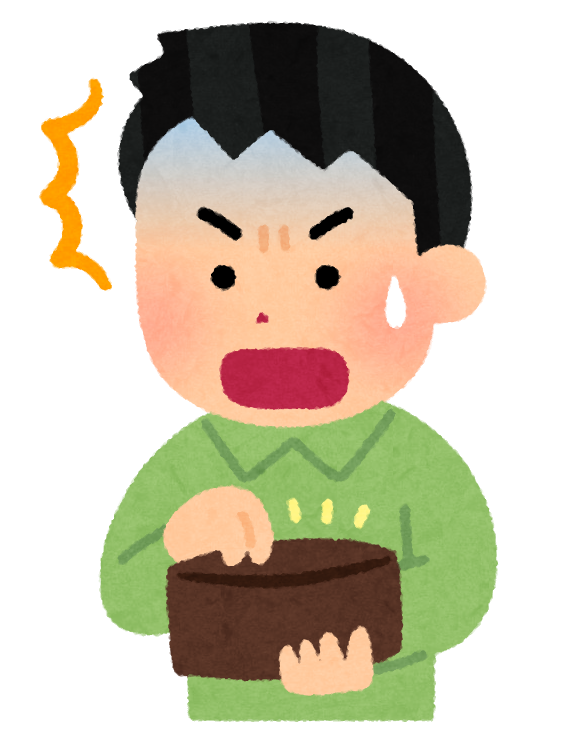 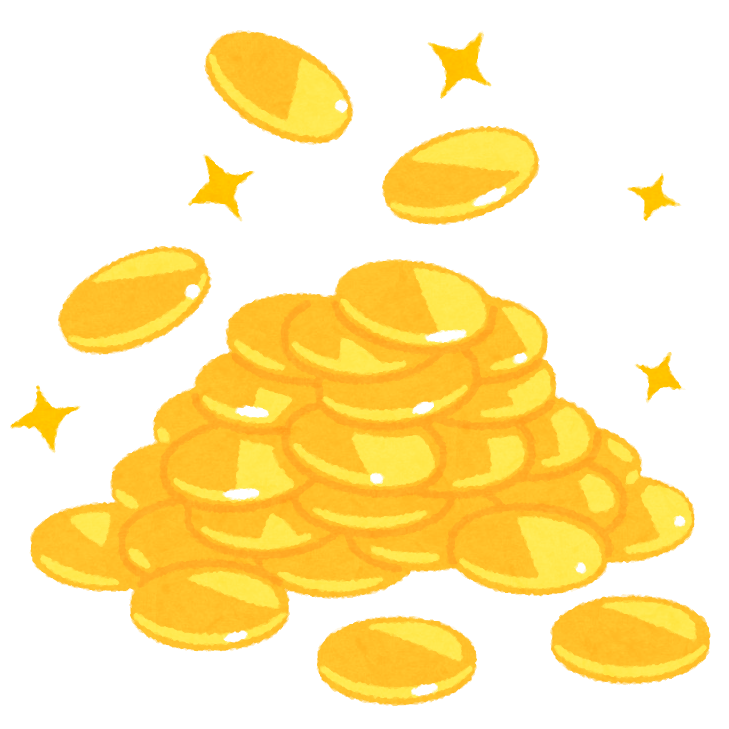 経済的に疲弊（不況）
都市への重税
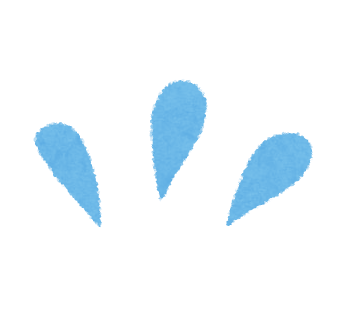 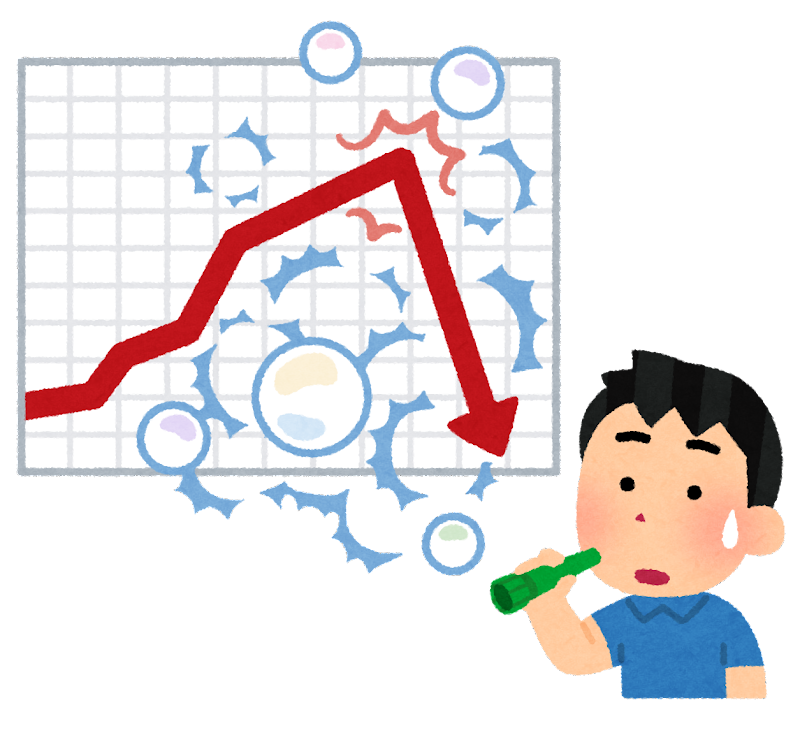 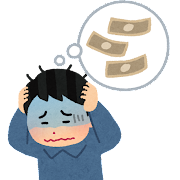 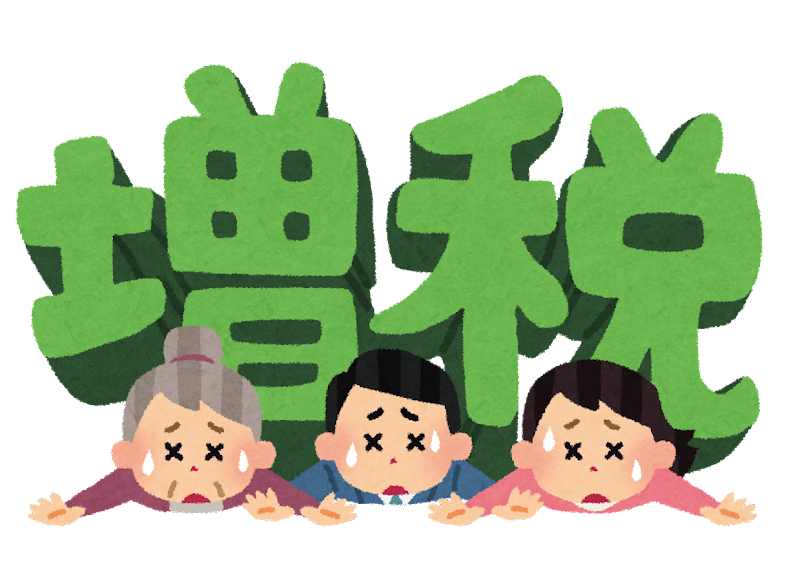 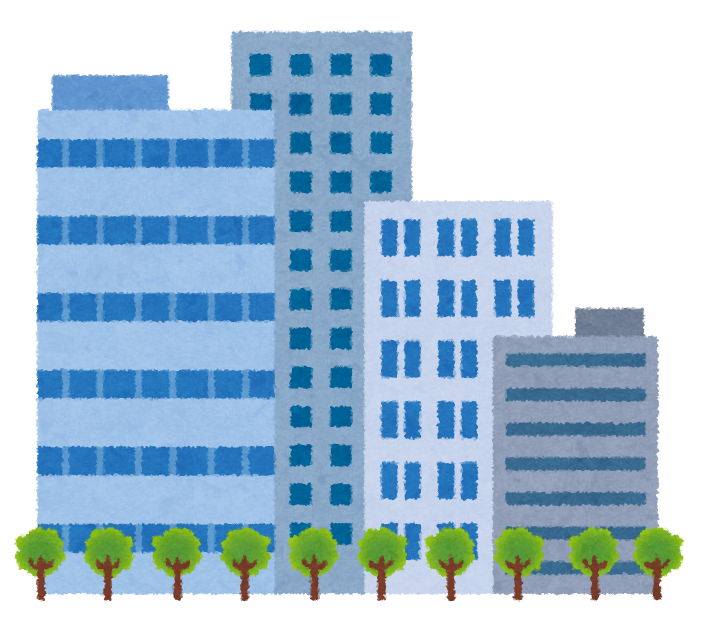 特にゲルマン人の侵入が激しい西側が衰退
上層市民が都市を去り、田園で大所領経営
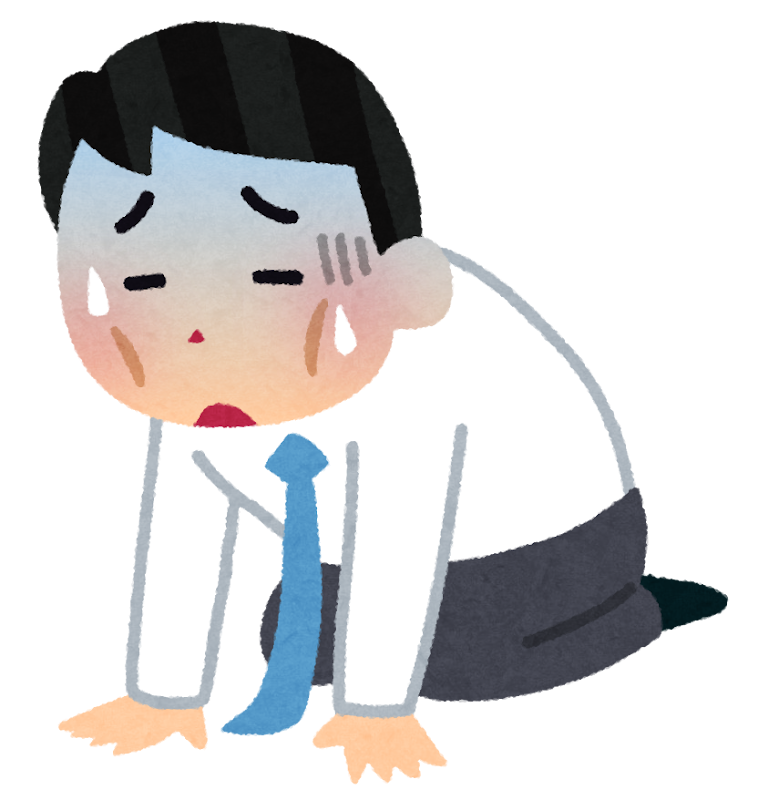 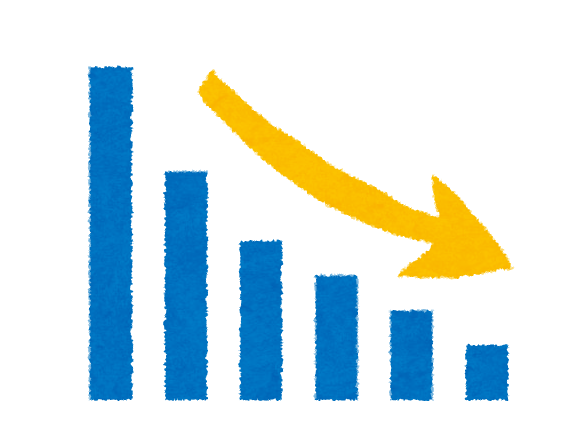 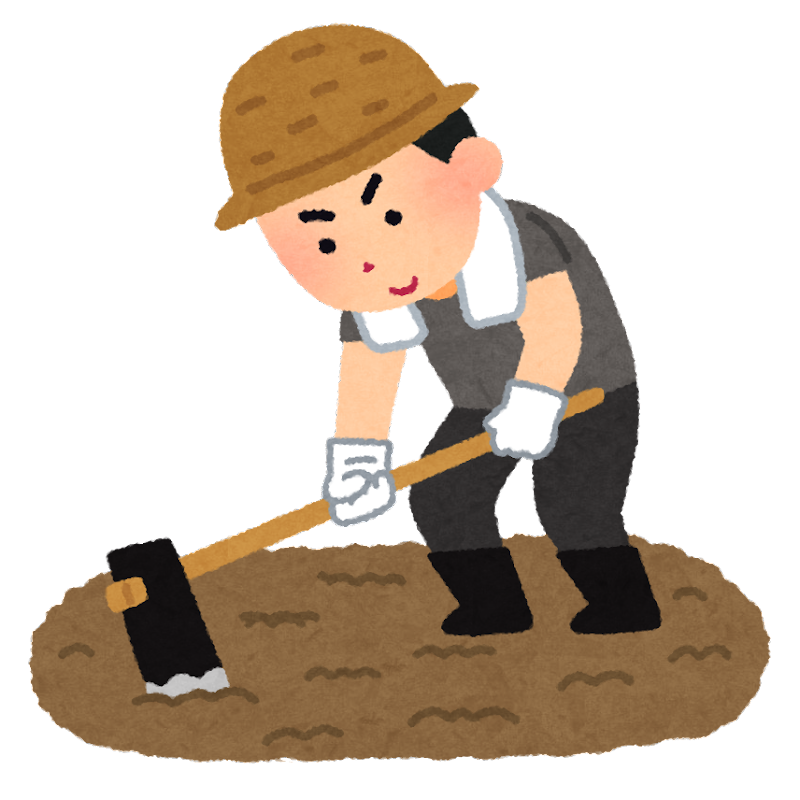 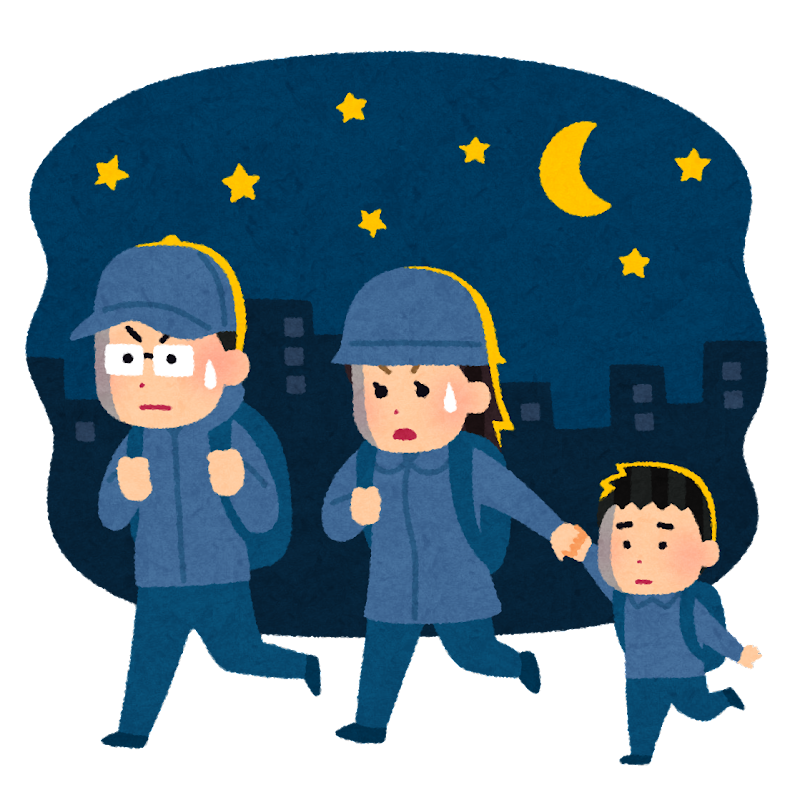 田園
帝国の拡大停止で戦争奴隷が
手に入らない！
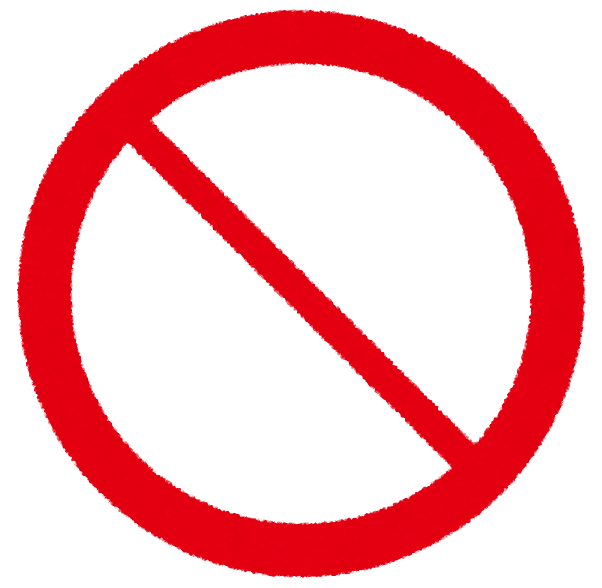 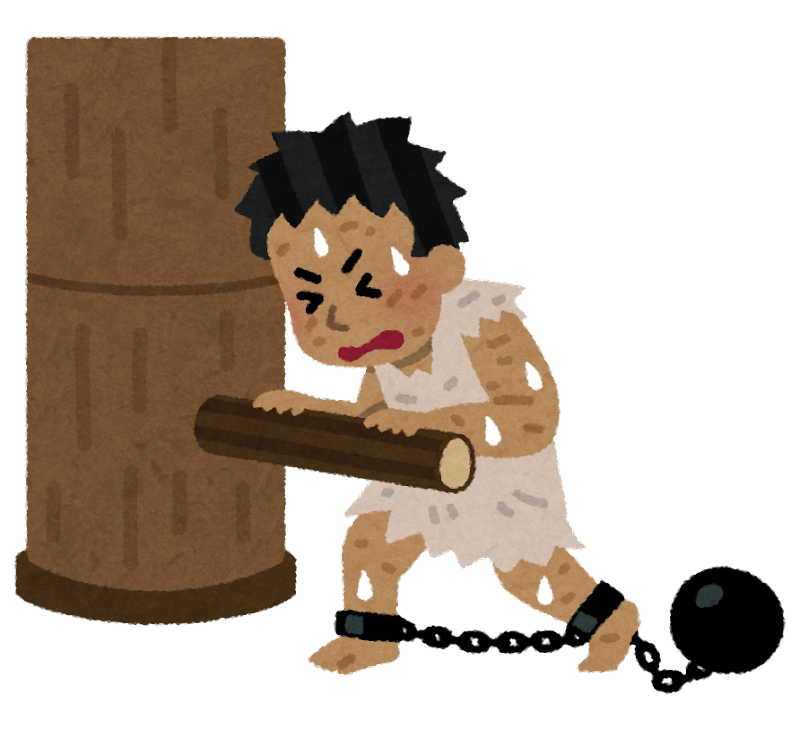 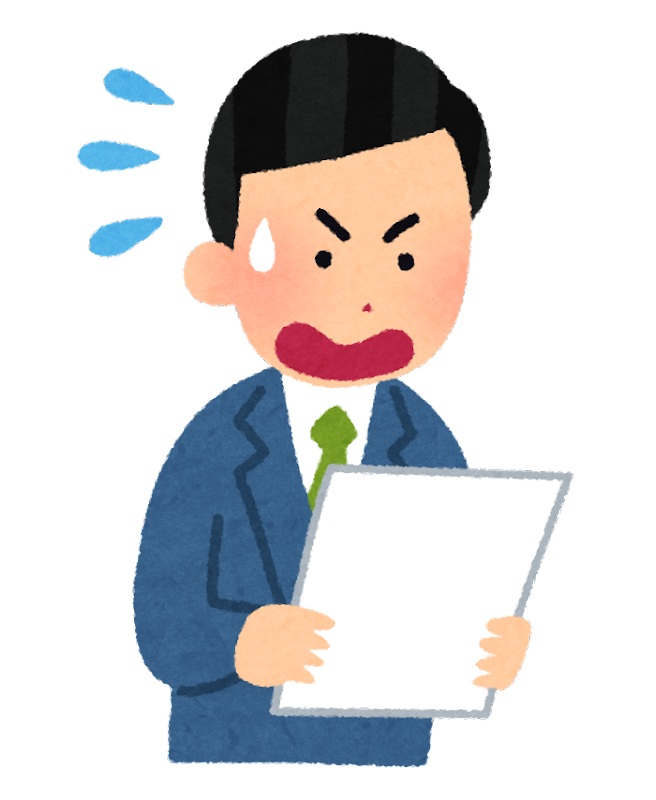 奴隷
上層市民
上層市民の土地で耕作
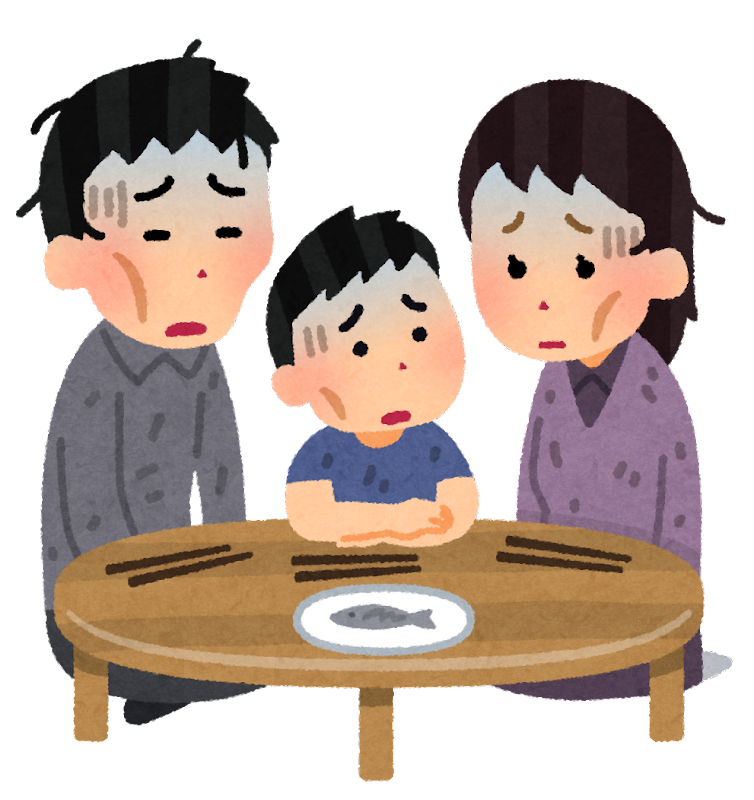 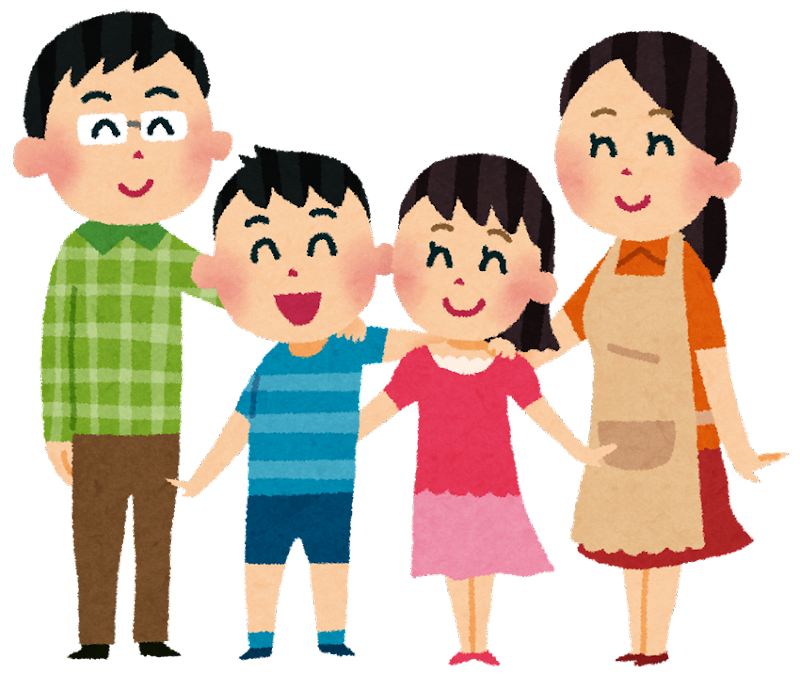 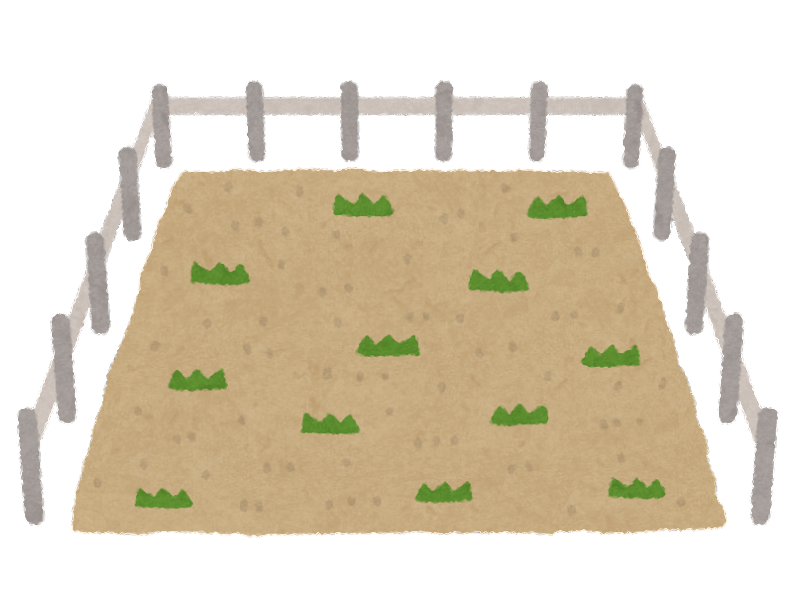 売買の対象
奴隷に近い扱い
解放奴隷
下層市民
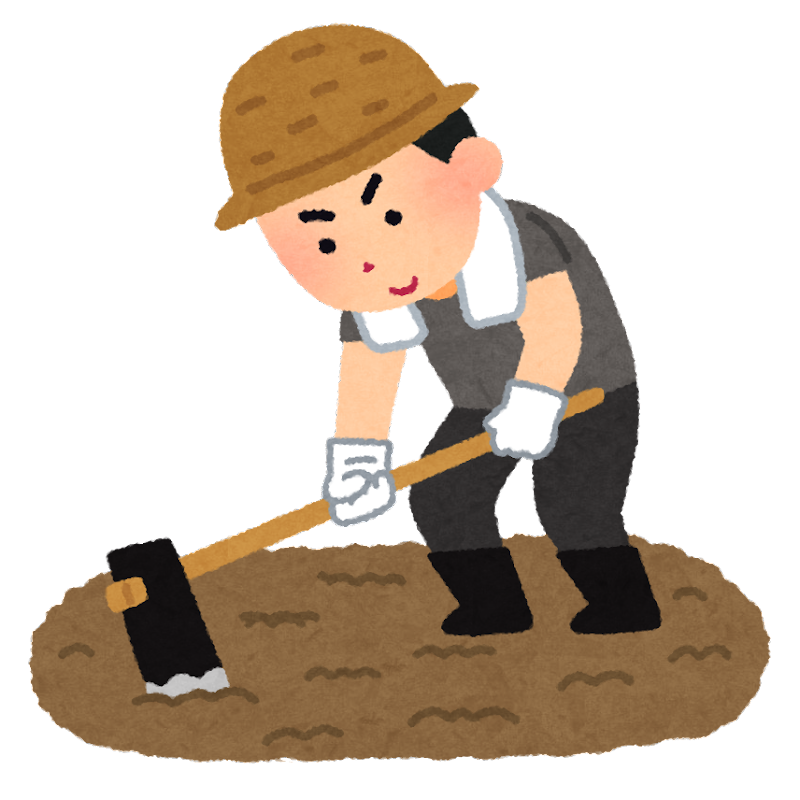 コロヌス
コロヌス（小作人）
コロナトゥス(小作制)の普及と
　　　　　　　　　　　ラティフンディアの衰退
ラティフンディア
コロナトゥス
上層市民の大所領地
上層市民の大所領地
変化
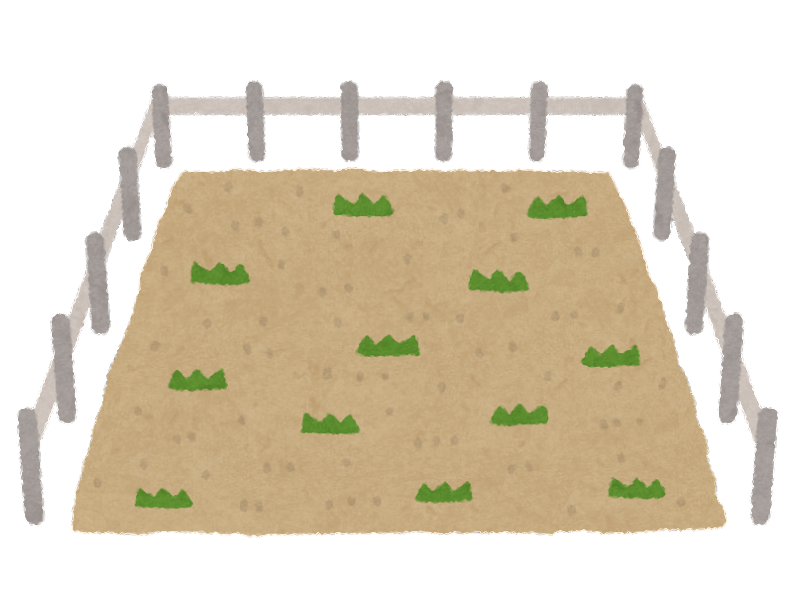 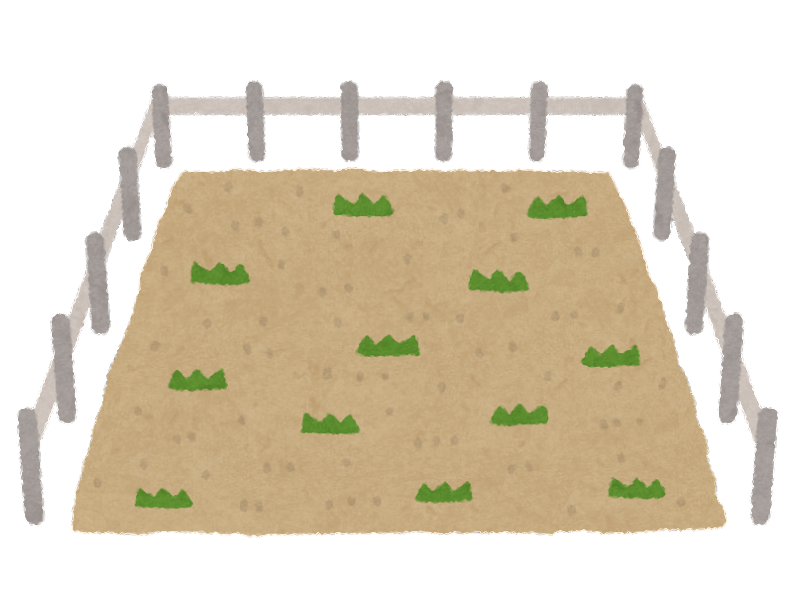 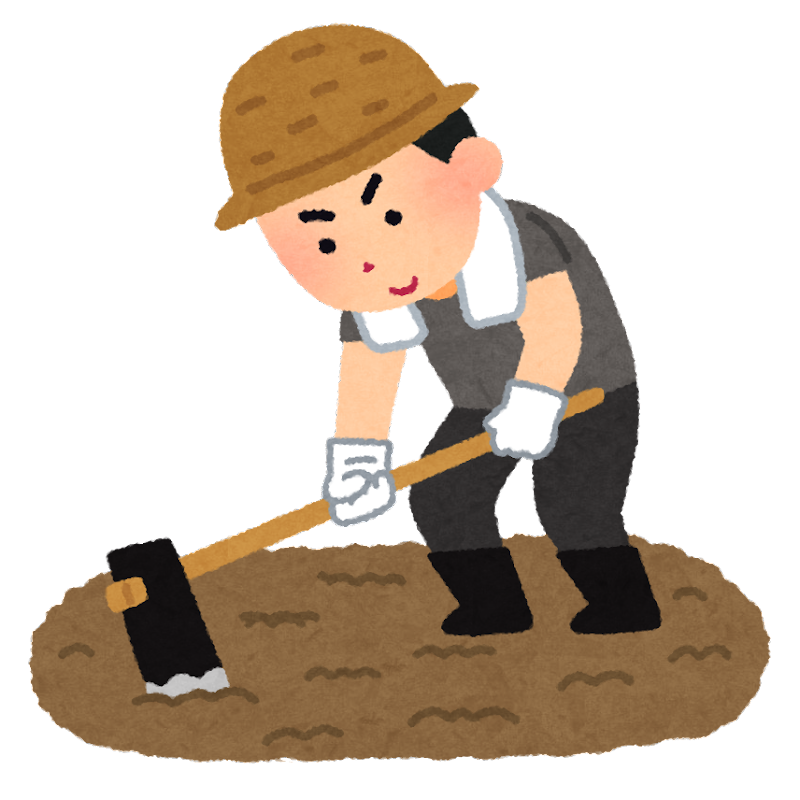 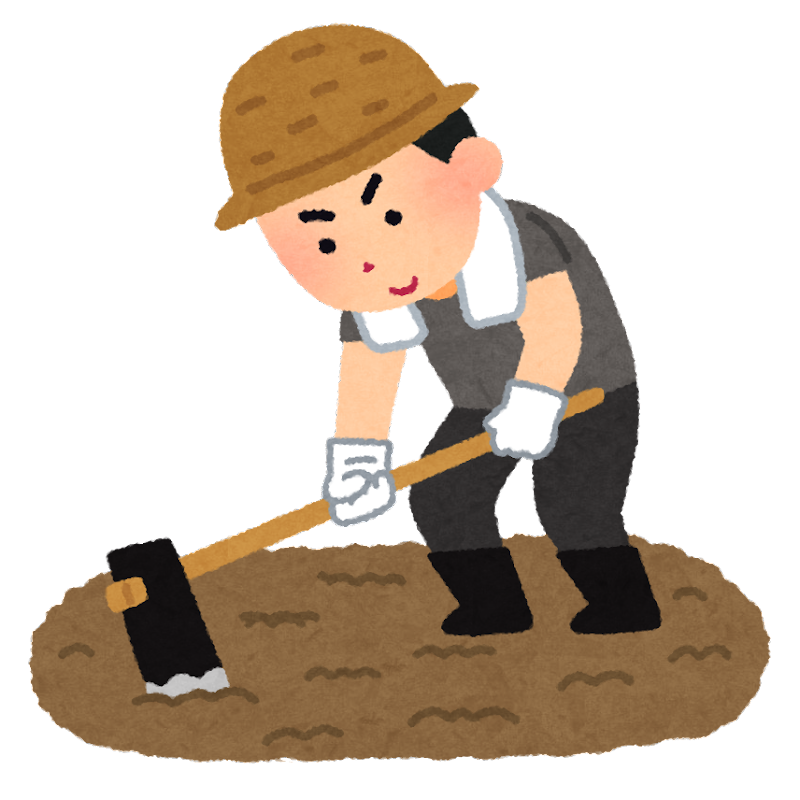 人権なし
半自由人
戦争奴隷
コロヌス(小作人)
ローマ帝国の危機と社会変化
「ローマの平和」の終焉
・マルクス＝アウレリウス＝アントニヌスの治世に異民族侵入　　　　　　　　　→　死後、皇位継承者争いの激化
軍人皇帝の時代
・異民族対策で軍人が対等　→　軍の支持で軍人が皇帝に
・暗殺や戦死によって短期間で多数の軍人が皇帝に
社会変化
・都市への重税　→　上層市民が田園で大土地所領
・コロナトゥス（小作制）…　上層市民が下層市民にコロヌス　　　
　　　　　　　（小作人）として土地を貸し付けて大農園経営